PowerPoint Slides for the YouTube Video about 3 100% Guaranteed Trading Strategies that Print Money
19 March 2025
Download my Free  Tool
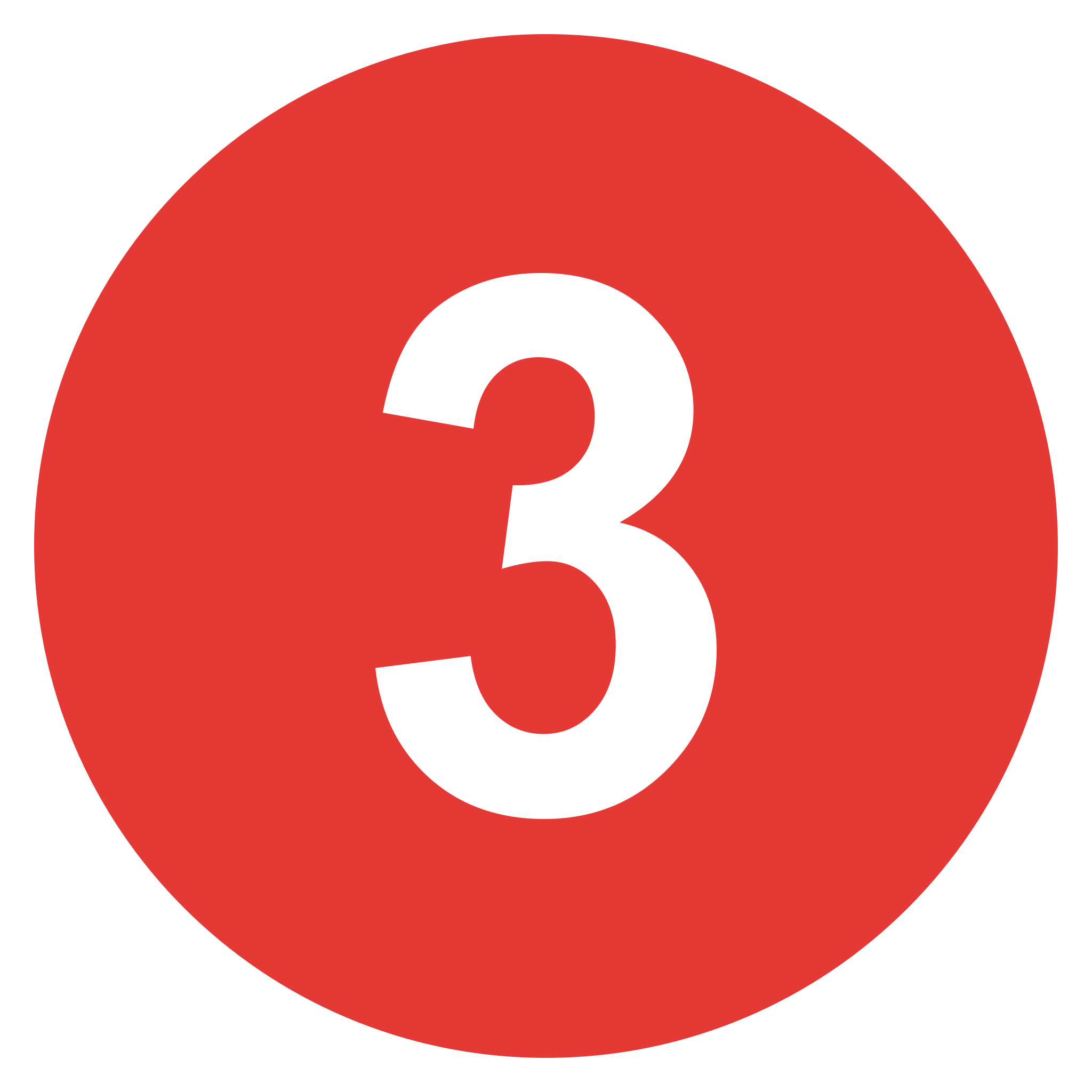 100% Guaranteed Trading strategies that print money
There is a downloadable PDF showing all the slides used in this video
The purpose of Trading is to 
make Money
YET, VERY FEW TRADERS KNOW WHAT CAUSES ROBOTS OR STRATEGIES TO PRINT MONEY
There is a downloadable PDF showing all the slides used in this video
How can you aim for success if you don’t know what success looks like?
Some traders are lucky to find success by accident without realising why
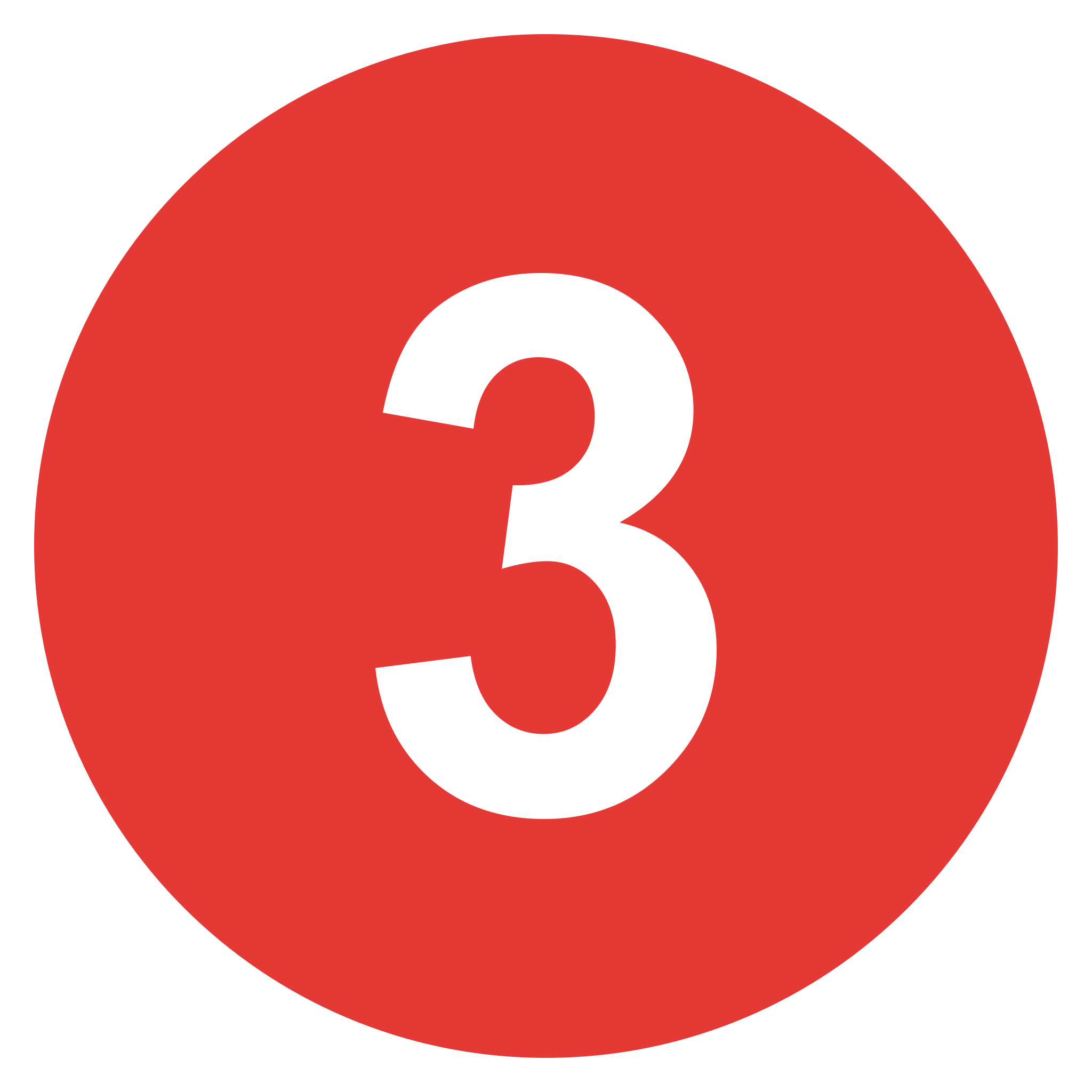 There are only three things you need to manage to create 3 100% Guaranteed strategies.
1.  The strategy you are using will have a success rate. The success rate is the number of successful trades compared to the total trades you have made

Example:
Since you opened your account, you have had 60 successful trades out of 100. Therefore, your success rate is 60% (60 divided by 100)
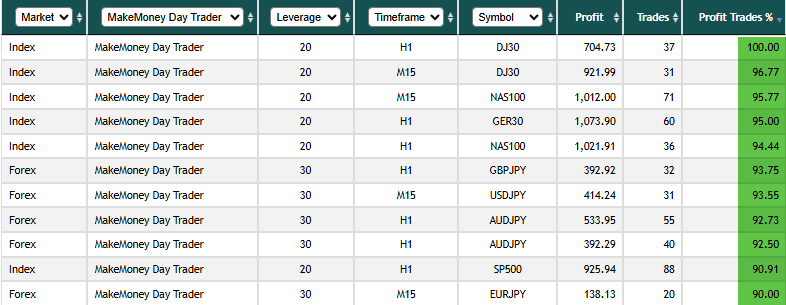 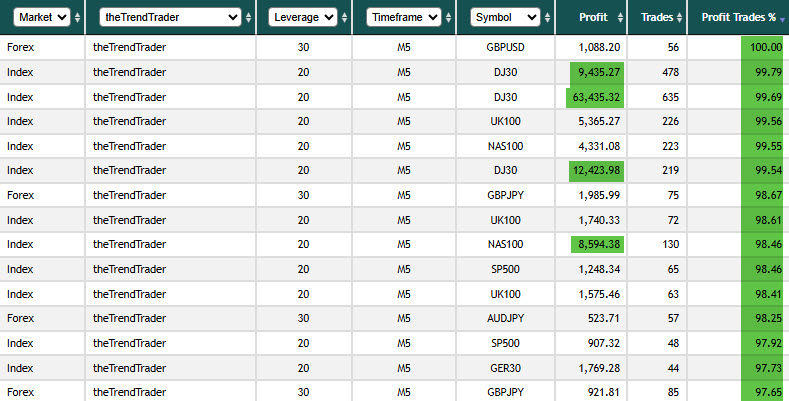 2 / 3. Next, we need to look at the average money you have made per successful deal and compare it with the average money you have lost per unsuccessful deal

Example: Looking at your account, the average gain per successful deal (60) was $12 per deal ($720 / 60). The average loss per negative deal (40) was $10 per deal ($400 / 40).
How much money did your account make?


60% of 100 (=60) x $12.00    =    $720.00
40% of 100 (=40) x-$10.00    =  -$400.00  
Net    gains                                    =    $320.00
Average gain per 100 trades =         $3.20
60% of 100 (=60) x $12.00    =    $720.00
40% of 100 (=40) x-$10.00    =  -$400.00  
Net    gains                                    =    $320.00
Average gain per 100 trades =         $3.20
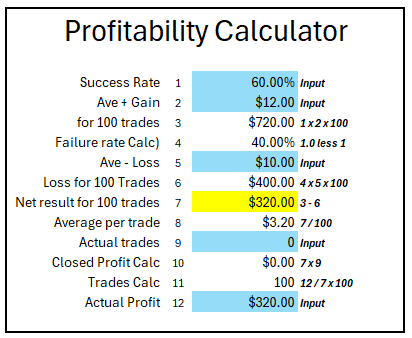 So, this shows one of the strategies that absolutely Guarantees success.
If your Success Rate is above 50% and your Average Gains are bigger than your average losses, you will
PRINT MONEY !!!
https://youtu.be/-lNTomKrebY?si=o2OBvq11xeSlCWnB
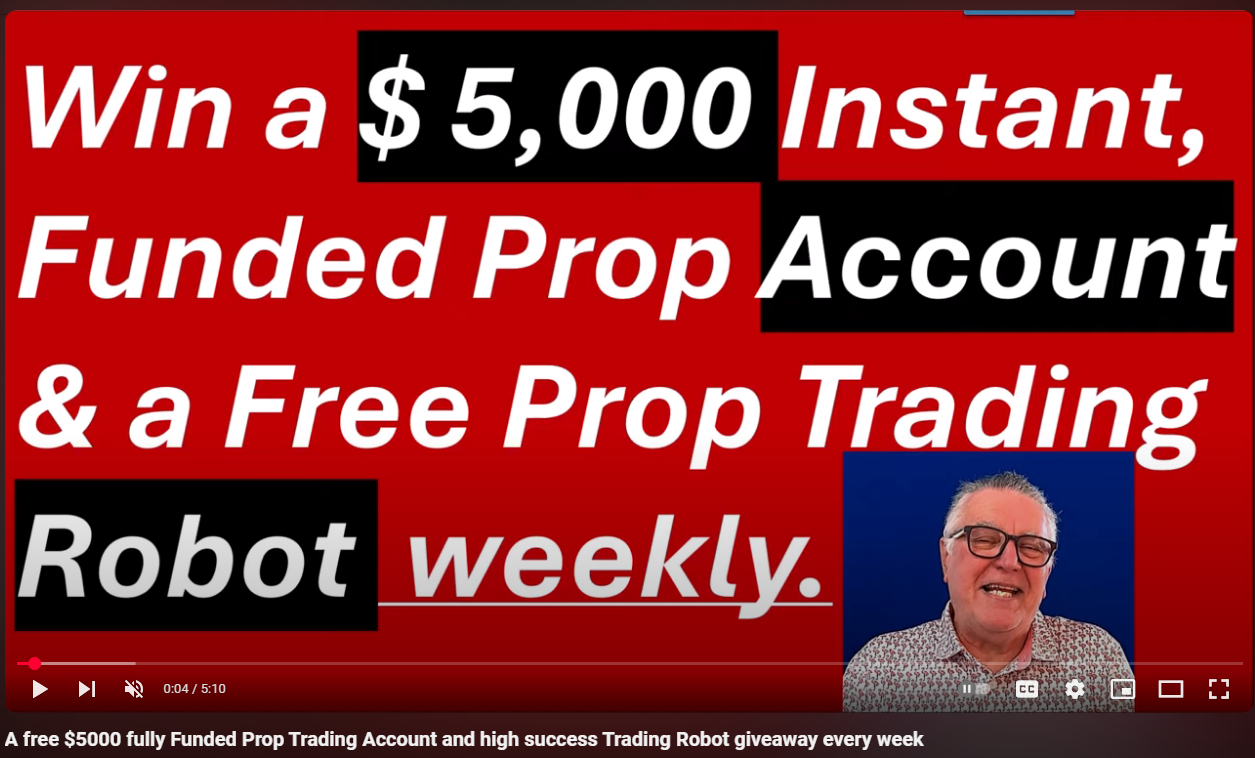 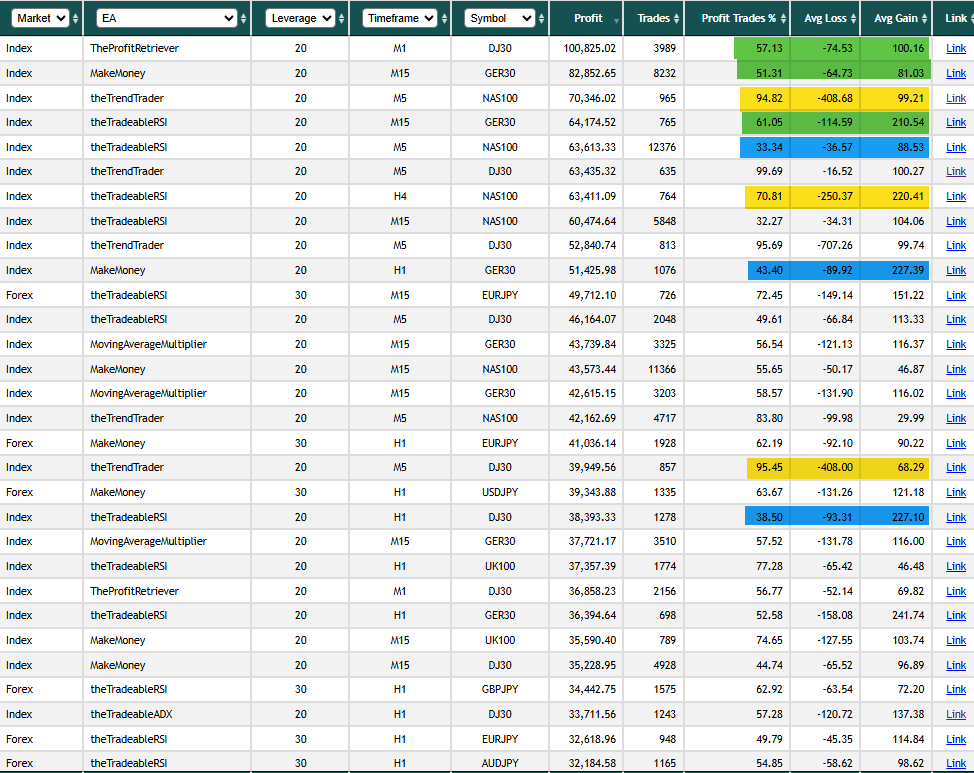 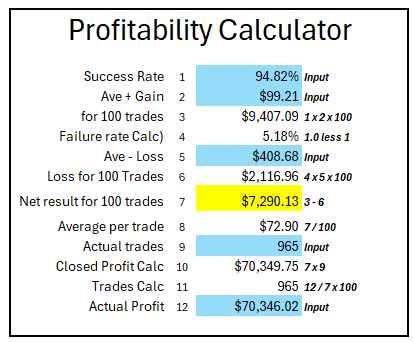 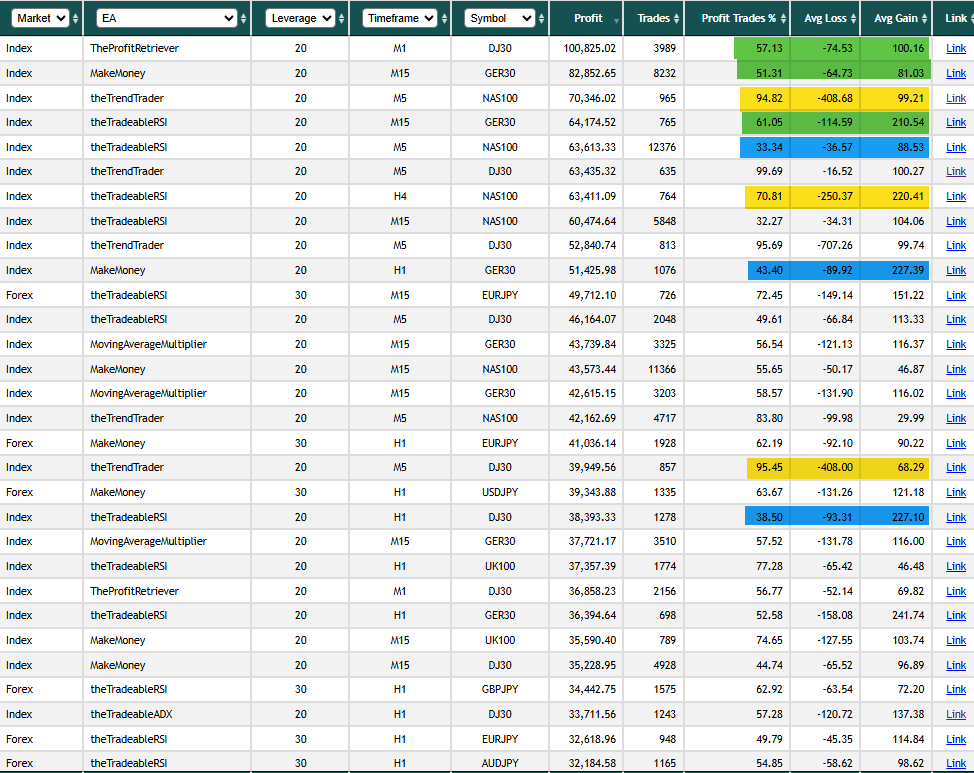 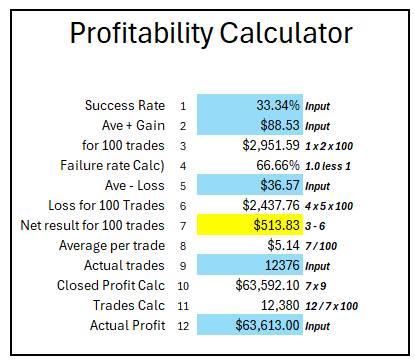 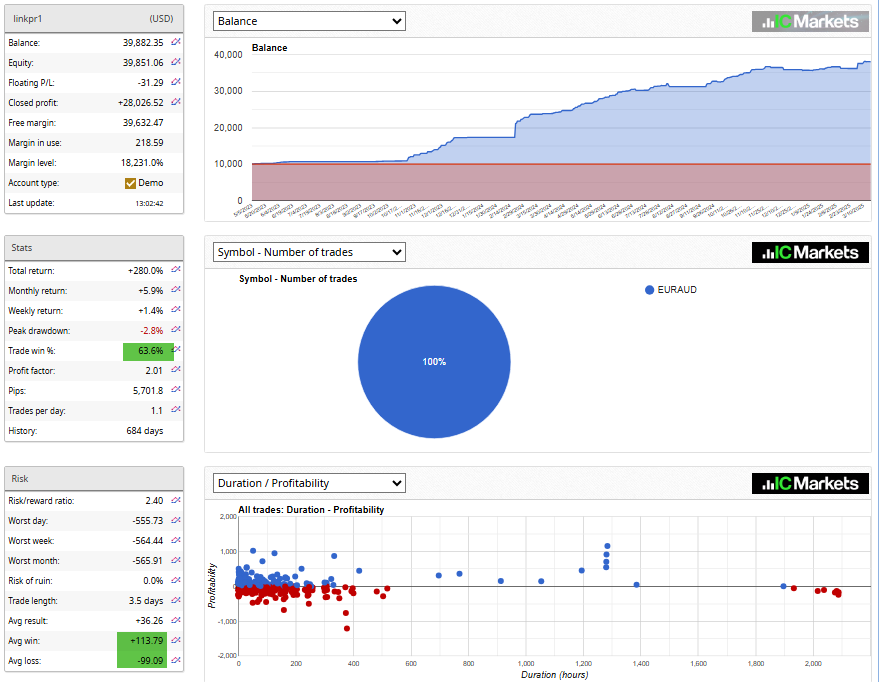 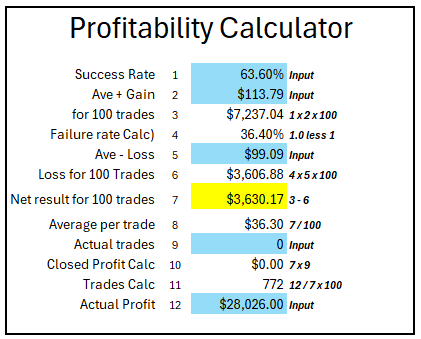 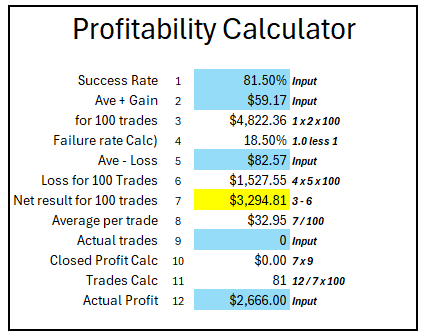 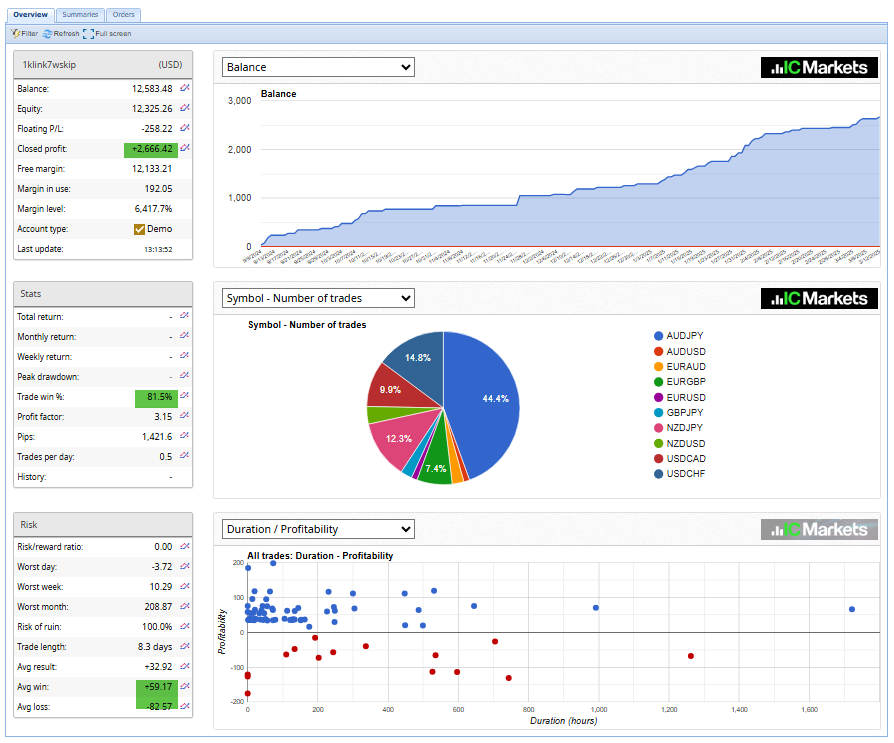 https://youtu.be/ueop6Y-qO78
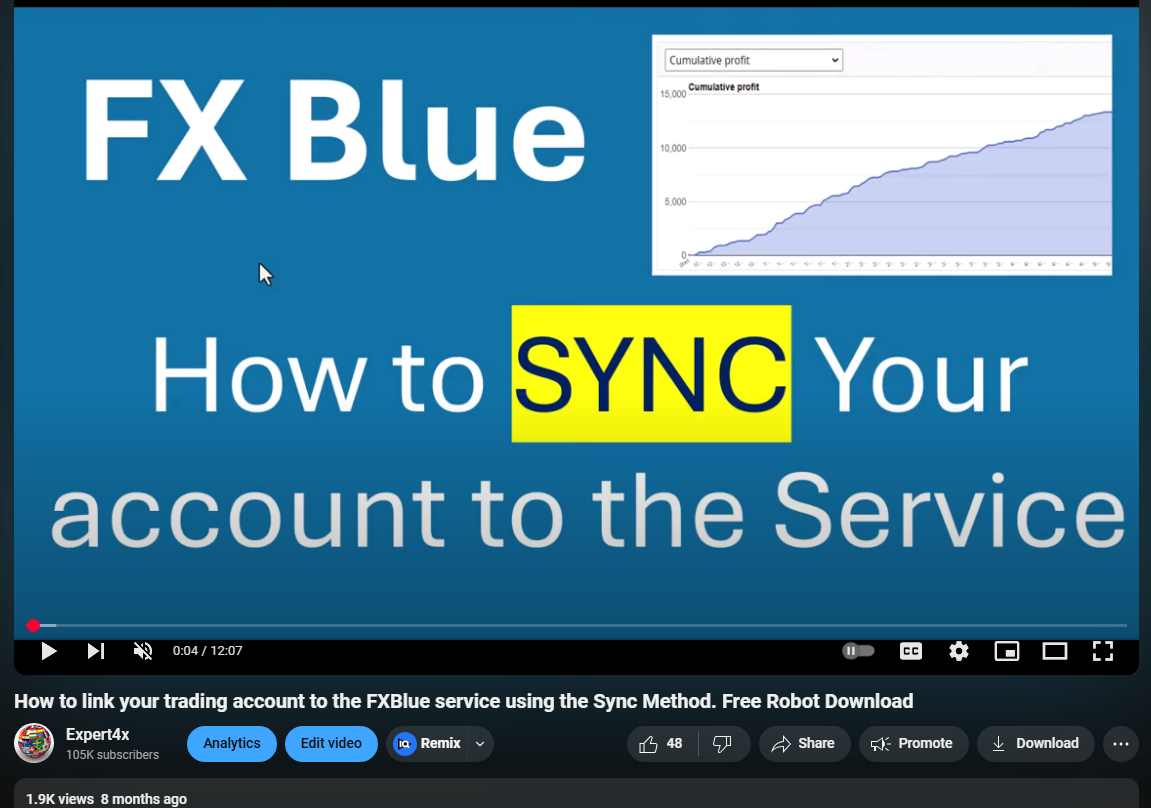 Loss despite a positive gain's ratio
Loss despite a positive success rate
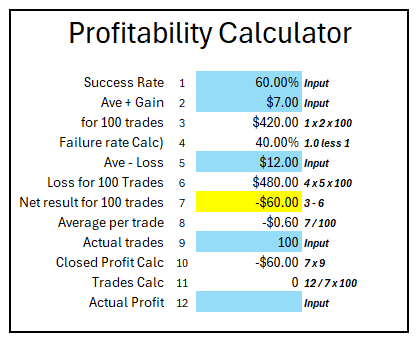 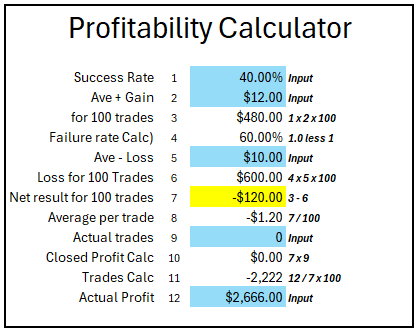 Next Video:

How to improve your Success Rate and your Average gains vs. your average losses
Links showing aspects of what has been shown in the video:


Free Optimized settings: https://settings.eafactory.com/Expert4x/overview/
Link-2-Success Service: https://bestforexrobots.reviews/LinkingAccs
The Expert4x YouTube Channel: https://www.expert4x.com/youtubespecial/
Expert4x Trading Robots and discounted bundles: www.expert4x.com
Specialised paid Optimised settings: https://forextrading-alerts.com/
Paid Premium trading Forum: https://bestforexrobots.reviews/PremiumForum
Link your account to FXBlue: https://youtu.be/ueop6Y-qO78
Enter the WEEKLY $5K account competition HERE: https://bestforexrobots.reviews/45000PropTradingComp
Join our community of 30,000 traders: 
https://expert4x.com/join-our-community-for-forex-traders/
Download the profitability model: https://expert4x.com/excel-profitability-calculator/
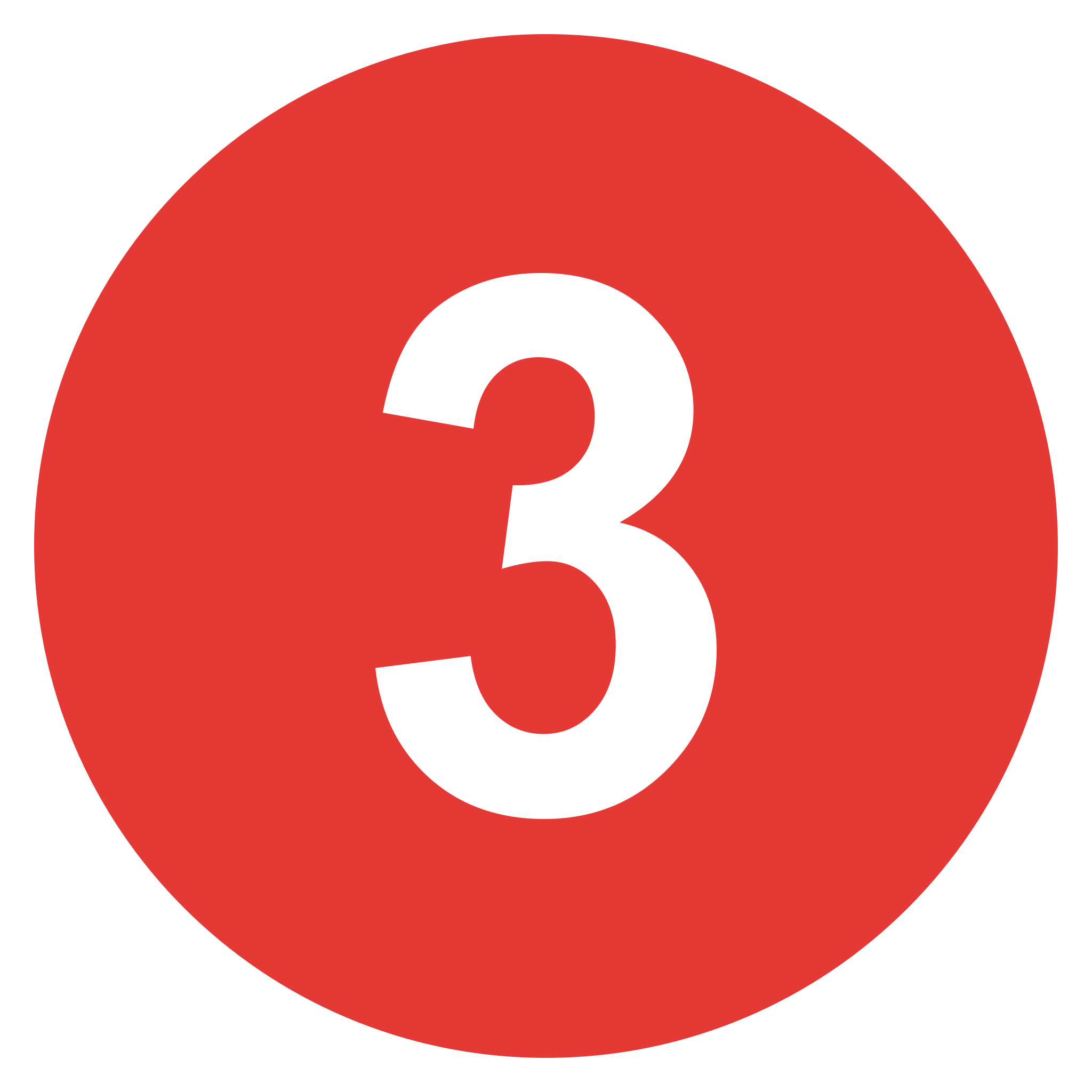 100% Guaranteed Trading strategies that print money